SARS MOBILE TAX UNIT
MTU 22 Mpumalanga
July-September 2025
The SARS Taxpayer Service team will be visiting various community halls in Kamhlushwa and Schoemansdal to assist taxpayers with submissions of Income Tax Returns (ITR12) and Income Tax registrations on eFiling/SARS MobiApp, as well as other tax-related enquiries. The details of the visits are listed below:
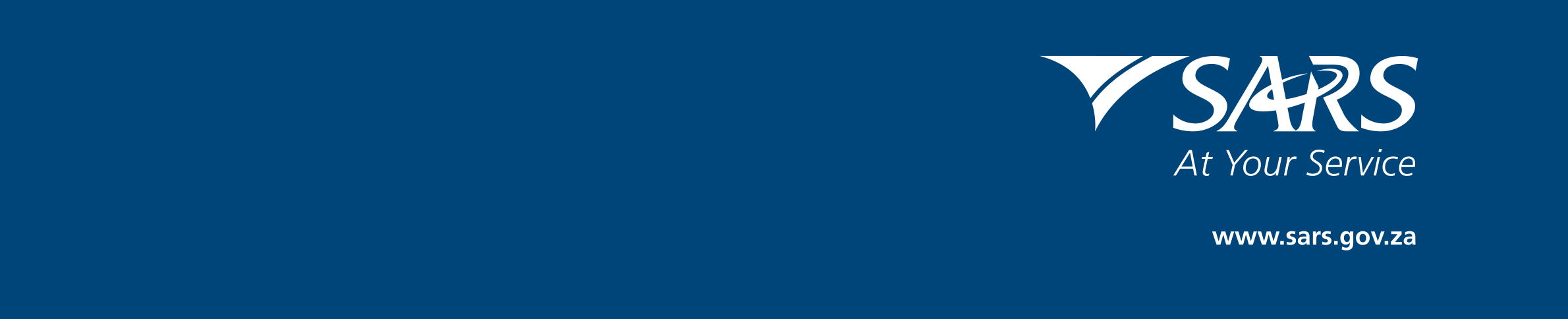 Required:
Original ID, IRP5,Medica Aid Certificates ,RAF & Travel Logs 
For more information visit the sars website  
www.sars.gov.za